_
A Simple Generator for pA Collisions
Dec 6, 2016       |  Albrecht Gillitzer
LIX PANDA Collaboration Meeting, GSI Darmstadt, 5-9 Dec 2016
Antiproton-Nucleus Physics for „Day-1“
Decay File for EvtGen
decay model
pbarNe20_pbarpX.dec :

noPhotos
#
Decay pbarASystem
  1.0   A-1System  pbarpSystem	NucleusSpectator 20.0 1.0 1.88;
Enddecay
#
Decay pbarpSystem
  1.0   p+ anti-p-		PHSP;
Enddecay
#
End
parameters
Decay Model
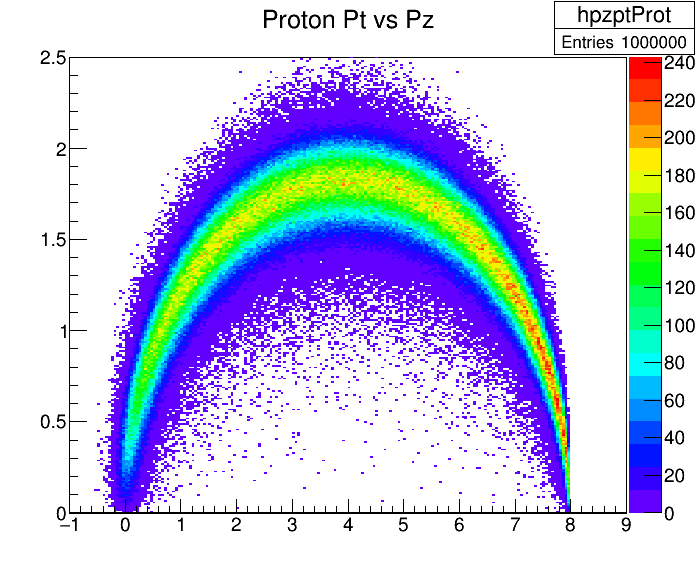 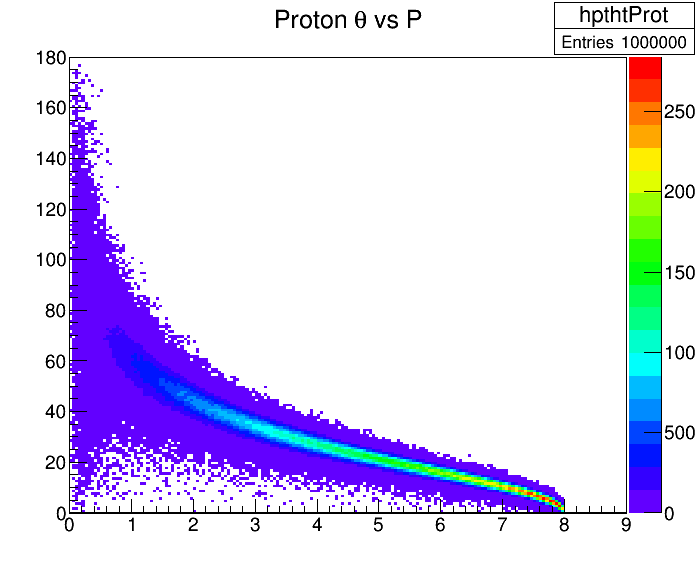 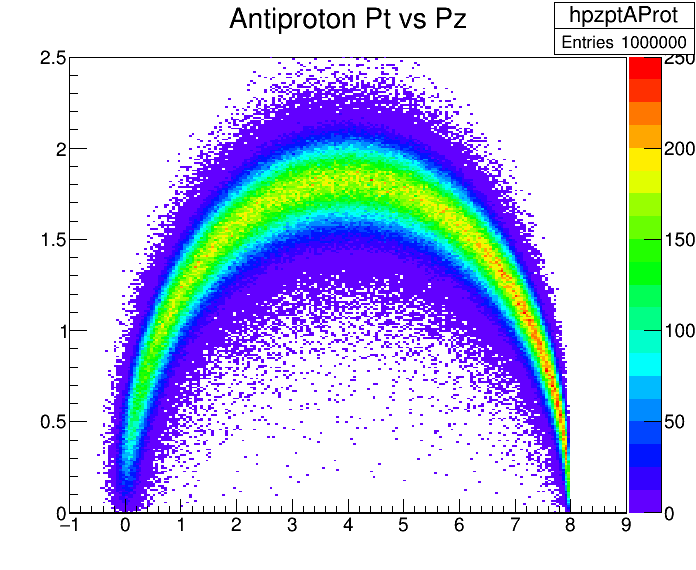 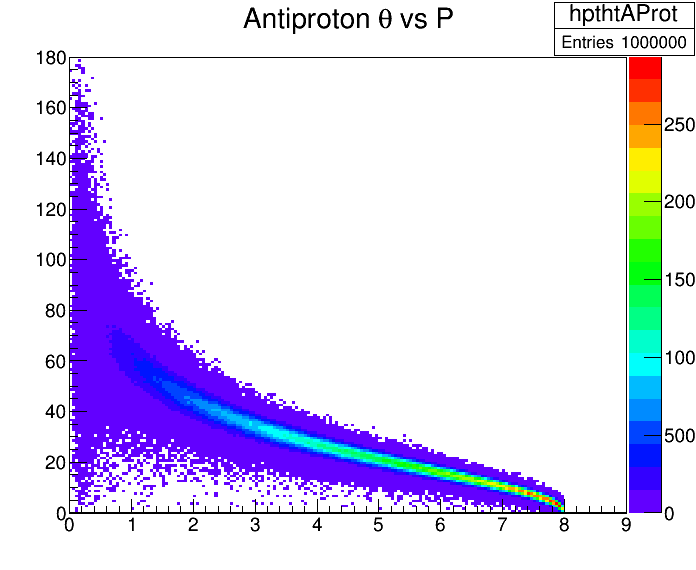 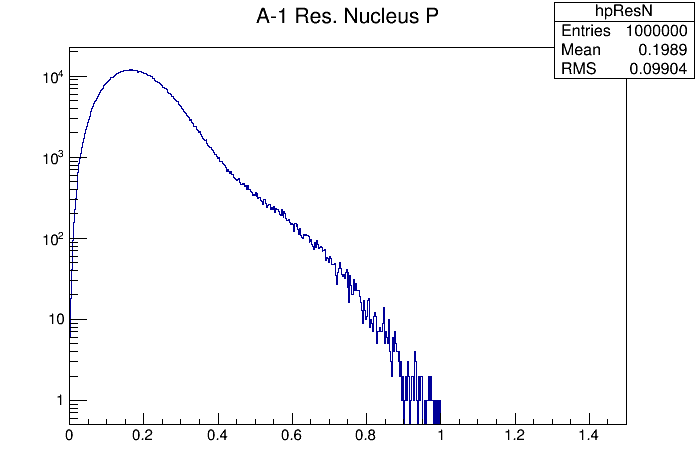 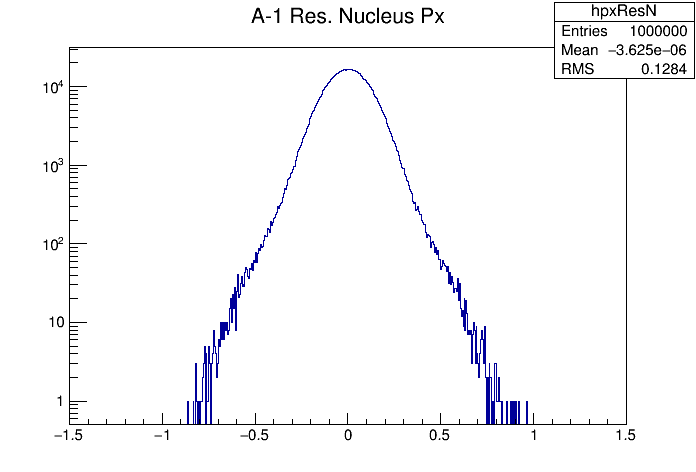 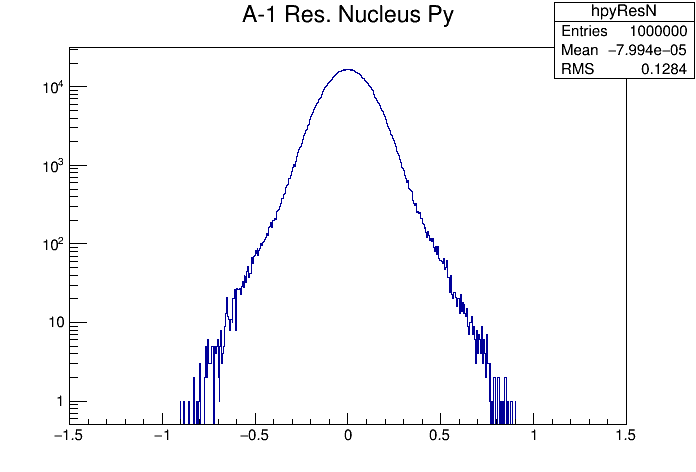 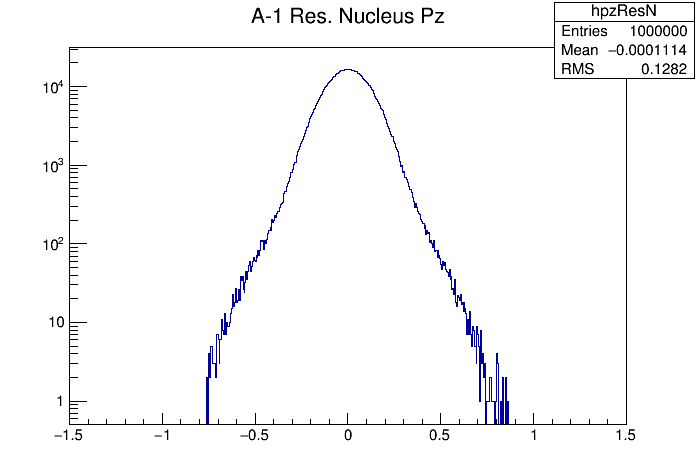 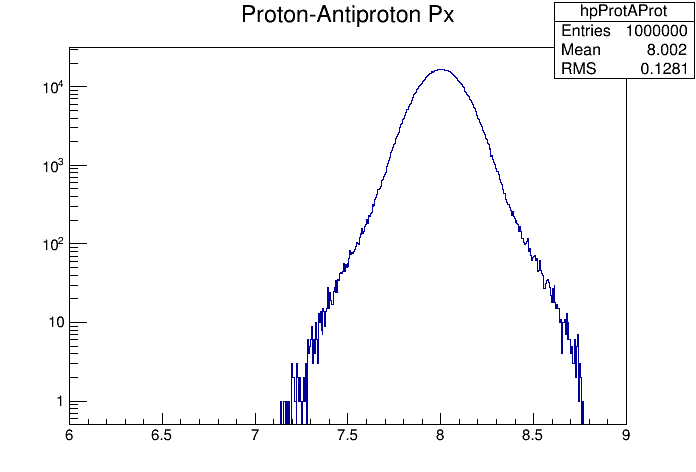 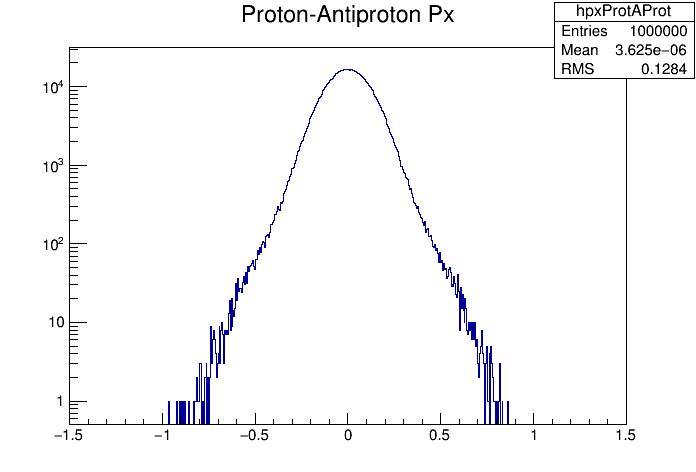 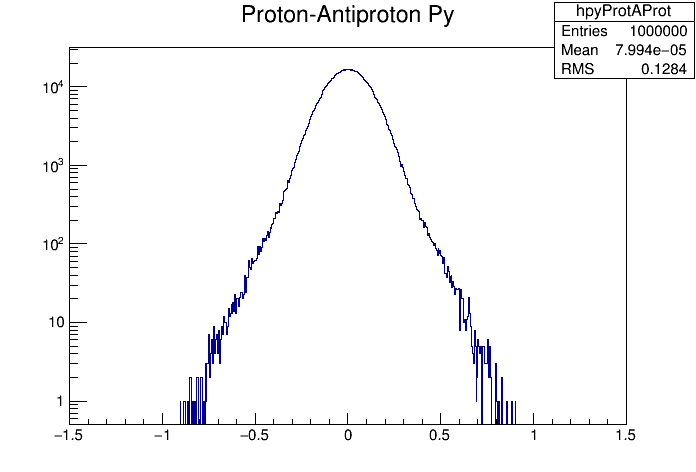 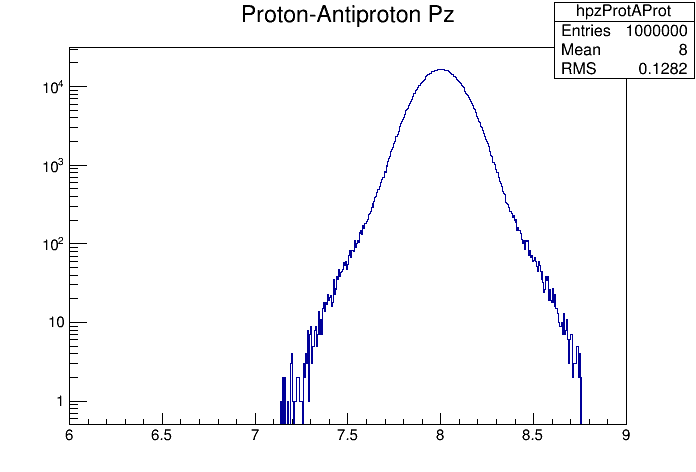 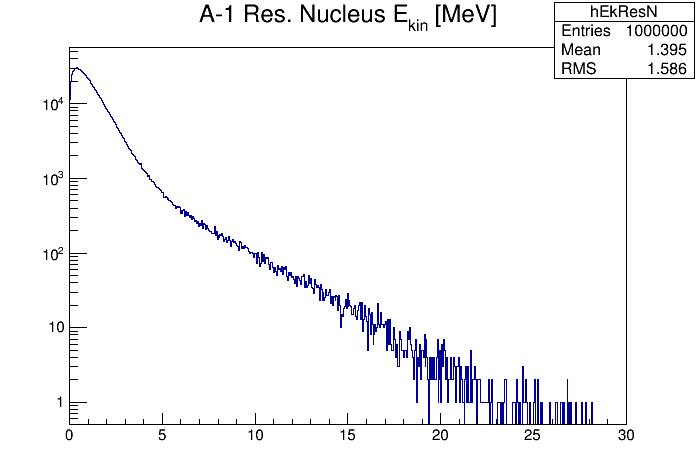 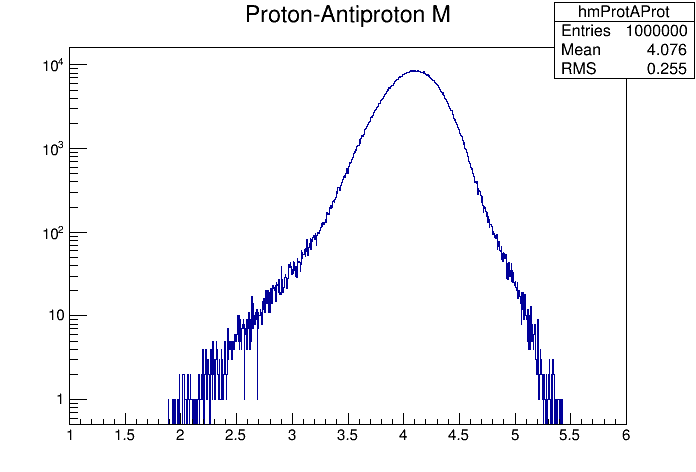 Ne-20
Ne-20
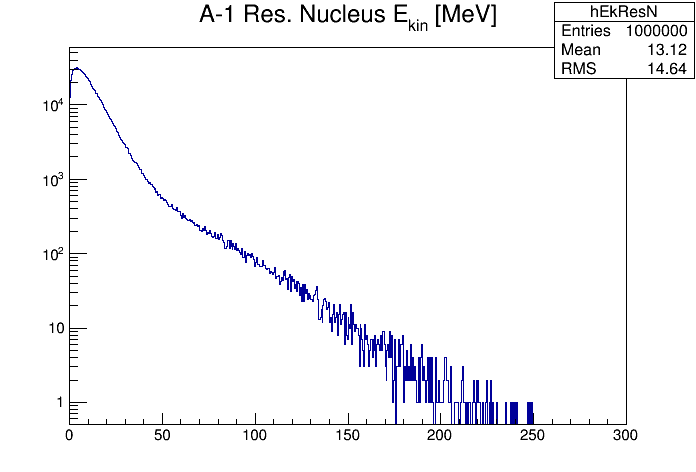 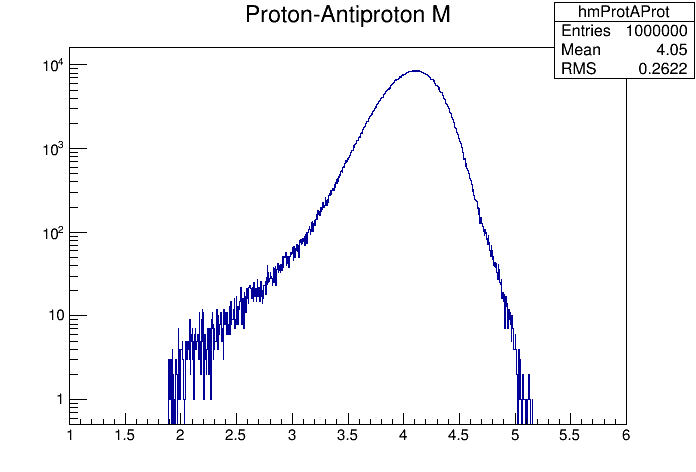 He-3
He-3
PandaRoot Simulation & Analysis
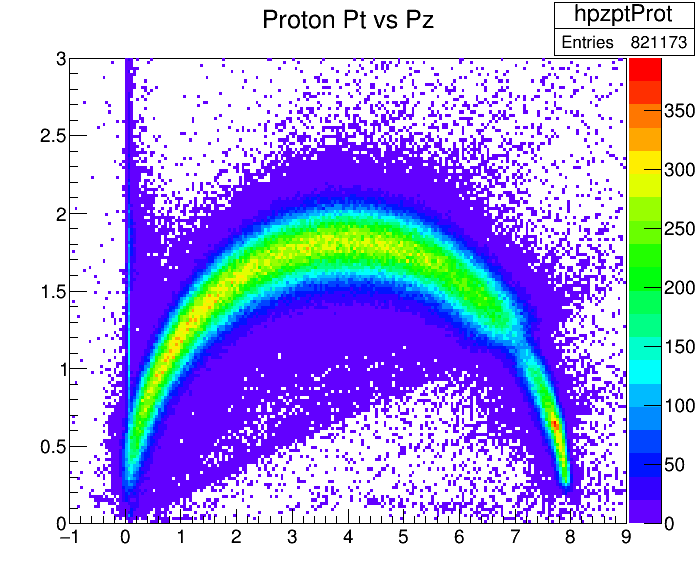 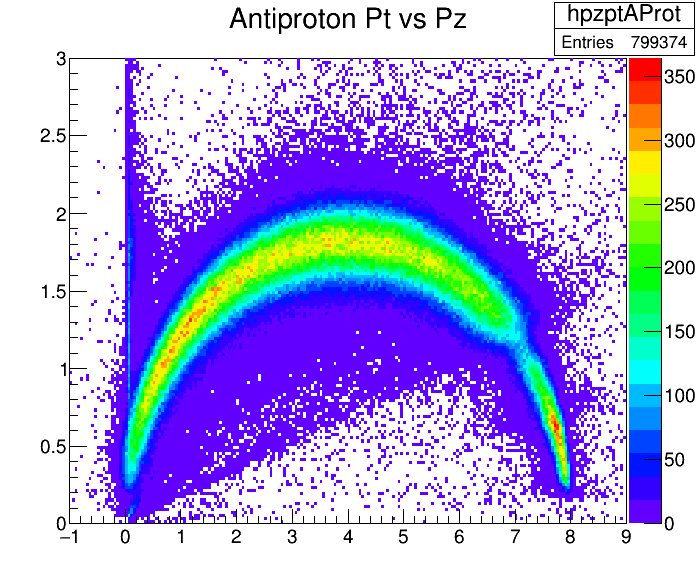 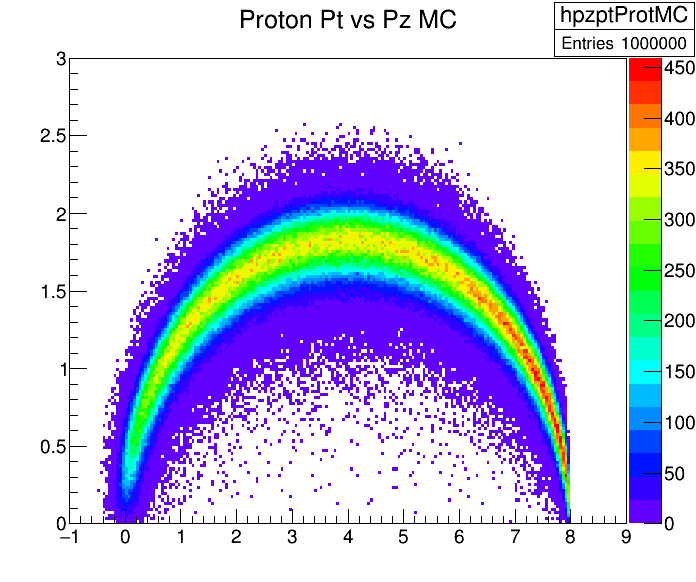 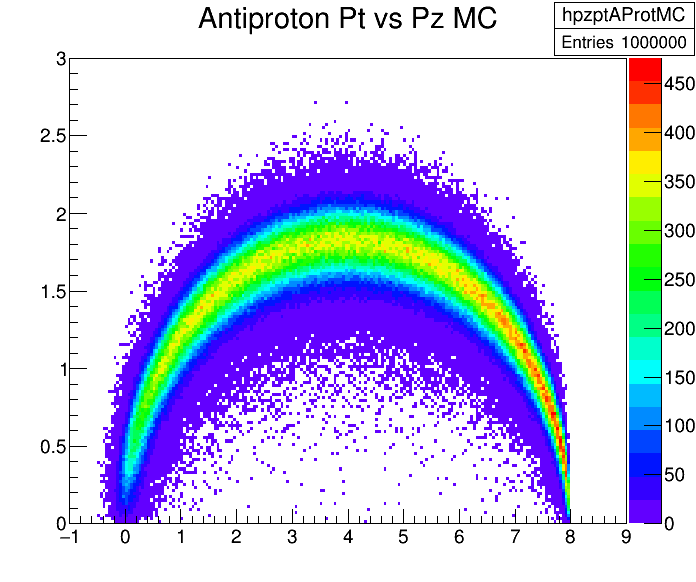 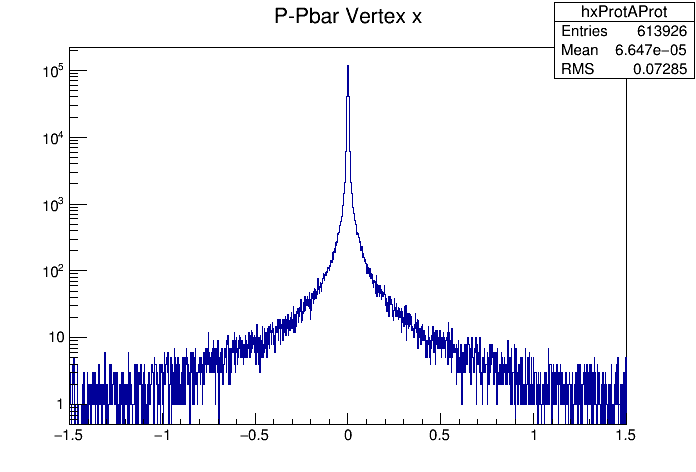 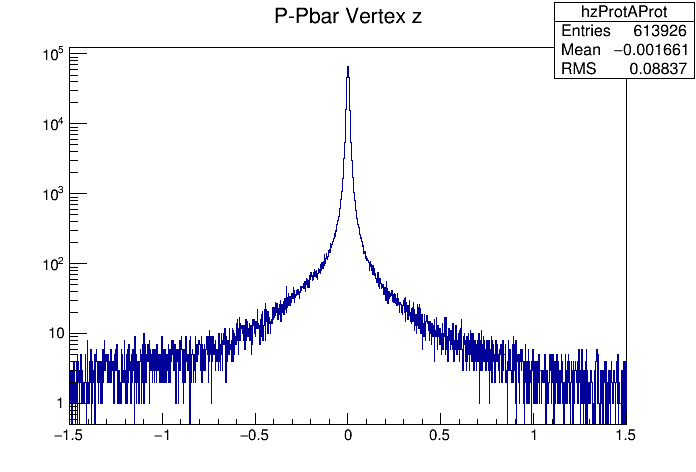 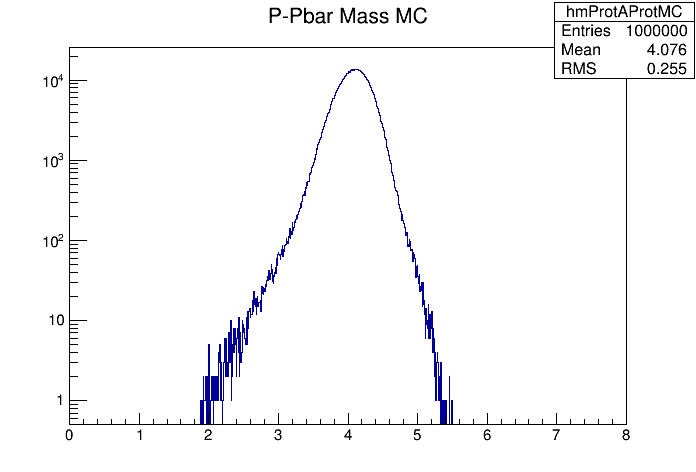 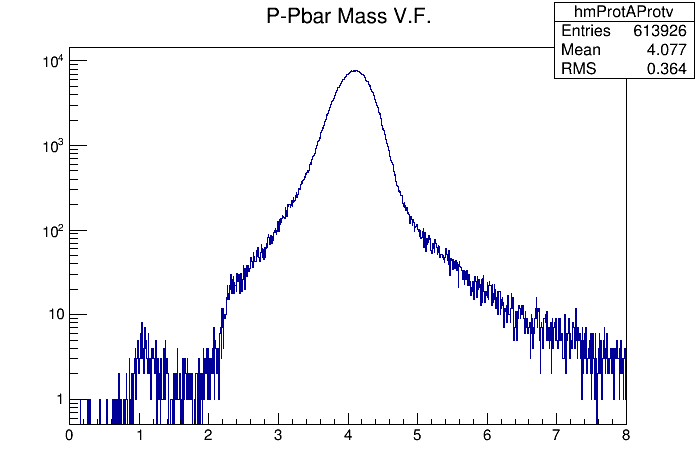 Status